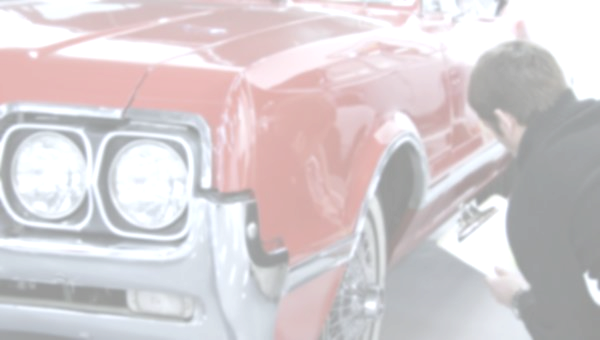 MOTOR VEHICLE VALUATION IN NCVTS
Linda Thomas
Cumberland County Tax Administration
What Is Value?
Resources
Objectives
Upload and Queue Work
Identification and Valuation
True Value in Money
What Is Value?
N.C.G.S. §105-330.2
Dealer Sales Price Including Accessories
TEC
Motor Vehicles
Valuation Resources
NADA
Antiques
Taxpayer
Trailers
Cost
Bodies
Actual Cost
#1 Resource
Taxpayer
Specific 
Condition
Detailed
Accessories
Accurate Model
NCVTS Process
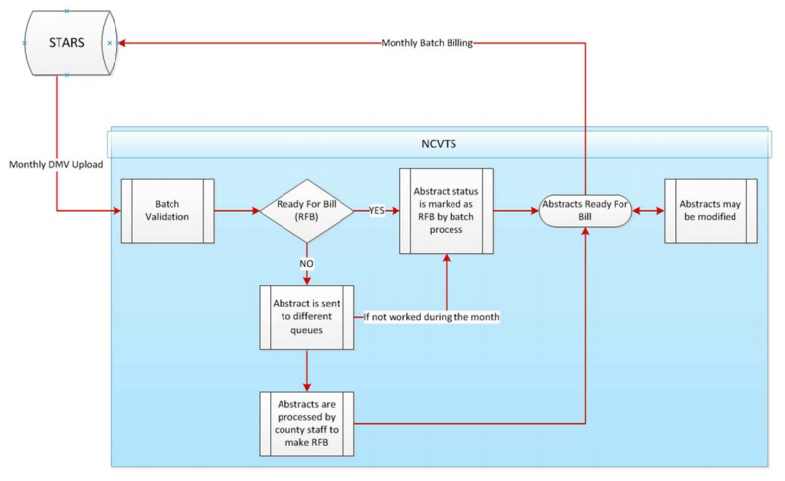 DMV Upload
Upcoming DMV Monthly Renewals

Value Matches Coded Ready for Bill (RFB)

Non-RFB Files in Review Queues

Remaining, Non-Reviewed Files Coded RFB in Billing Batch File Process
Using the Upload Report
Filter/Sort
Research
Mark/Export for Taxpayer Correspondence
Truck Bodies
Antique Vehicles
Trailers
RV/Camping Trailers
Unidentified Vehicles (Custom/Kit/Special)
VIN Research: www.vinwiz.com
Queue Work
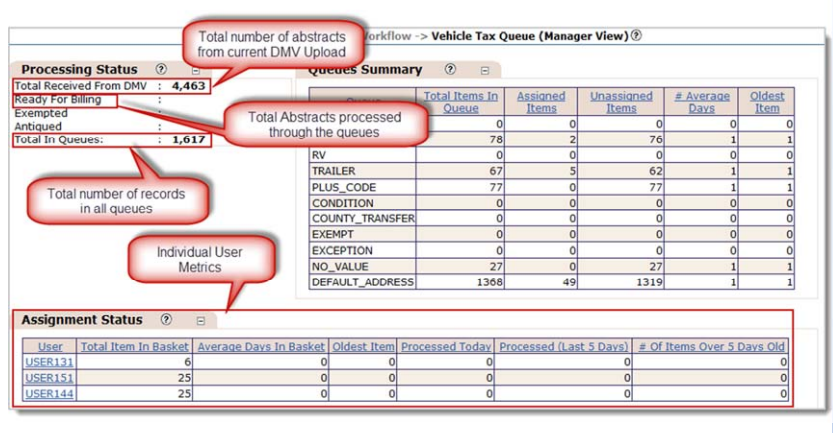 Body Styles to Review in Queue
AT - Animal Trailer 
BT - Boat Trailer
TL - Trailer
UL - Utility Trailer
HR - Hearse
LM - Limousine 
LS - Low Speed Vehicle
CT - Camping/Travel Trailer
HC - House Car
BU - Buses
SP - Special
TK - Trucks
WK - Wreckers
Antique Vehicles
Review for Truck Bodies
Freightliner
International
Kenworth
Mack
Peterbuilt
Sterling
Volvo
White
Ford VIN Identifiers 
1FC, 1FD, 2FD, 2FC
Chevy/GMC VIN Identifiers 
1GB, 1GD, 1GE, 2GB, 2GD
Dodge VIN Identifiers 
1B6, 2B6, 3B6, 3D6
Why Review?
Correct Valuation Errors
Correct Models 
Update Default Values
Add Truck Bodies
Correct Tax Situs
Fair and Equitable Taxation!
No Value Queue Example
2013 Cadillac XTS Funeral Coach HR
DOR Default: $28,550  Correct Value: $102,347
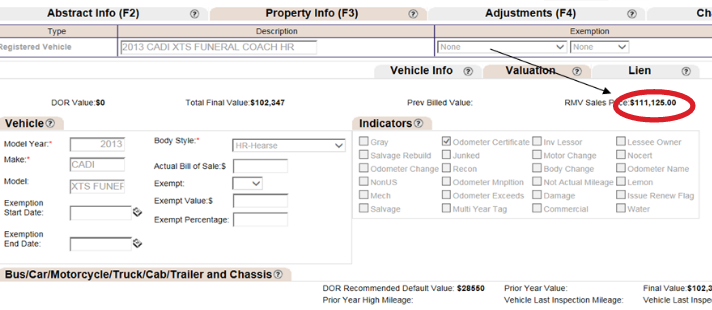 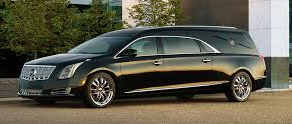 Plus Code Queue Example
2014 Western Star TK
DOR Default: $88,460 (Cab Only)  Correct Value: $266,469
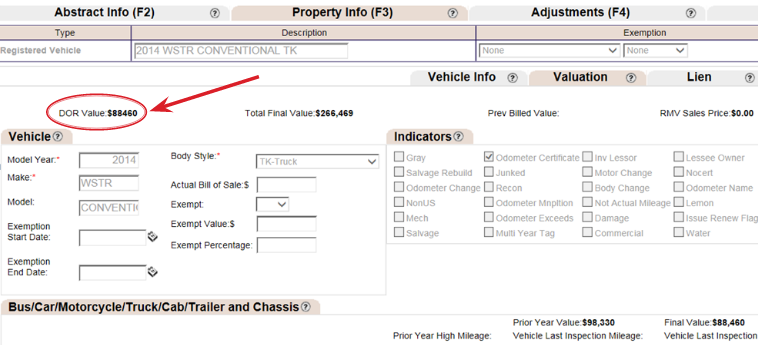 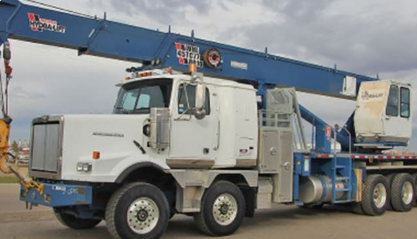 Comparing Values
2008 Sundowner Animal Trailer
RMV Sales Price $75,300 (2007)

Cost Residual Value $18,825

DOR Default Value $1,000

TEC High Livestock TL Value $9,650
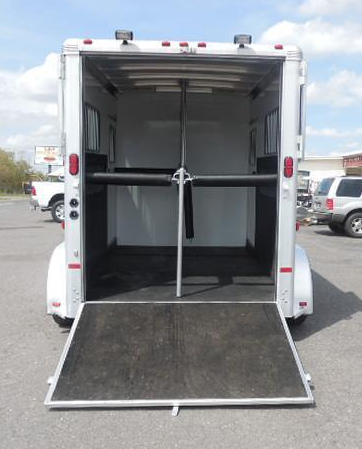 Comparing Values
2014 Newmar Mountain Aire HC
RMV Sales Price $376,672
Taxpayer Response: Model M-4369, 3 Slides, 43 ft.

Recreational NADA Value $343,150

DOR Default Value $39,950
  (TEC – 32 ft.)
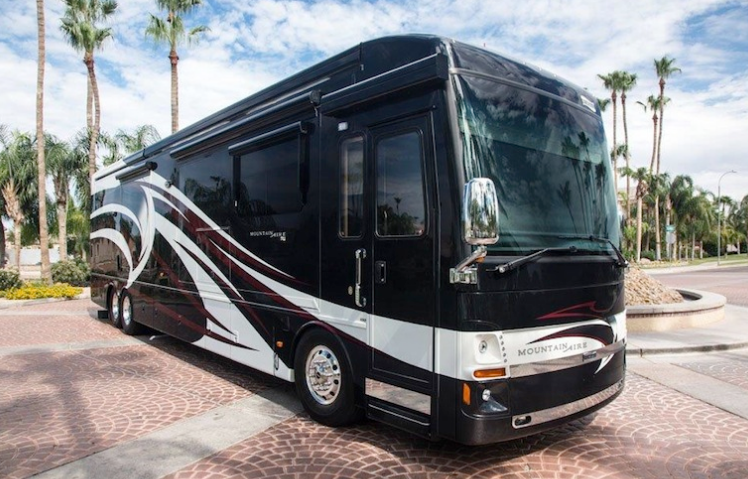 Comparing Values
2015 Mobile Suites CT
RMV Sales Price $121,885
Taxpayer Response: Model M-41-RSSB, 4 Slides, 41 ft.

Recreational NADA Value $96,750

DOR Default Value $7,000
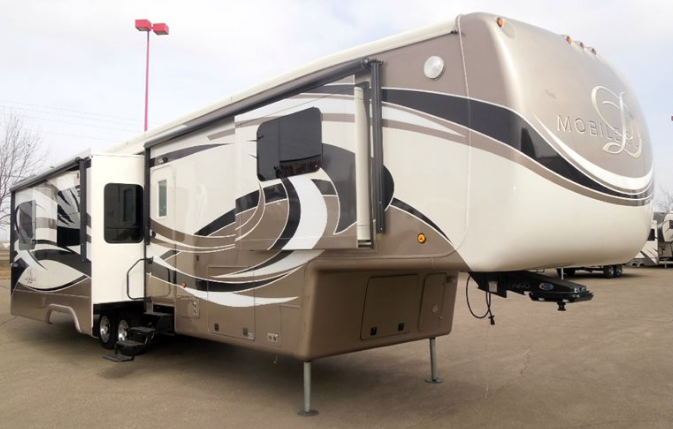 Comparing Values
2006 Grove SP
RMV Sales Price $520,000 (2015)

Value Using Trended Cost (B10) $468,000

DOR Default Value $8,100
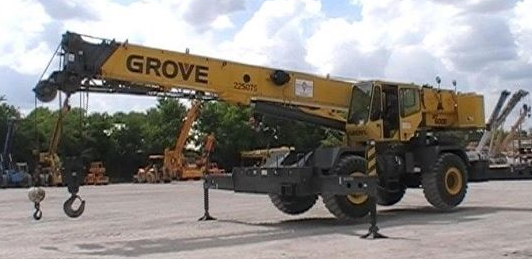 Comparing Values
2011 Kenworth Construction WK
RMV Sales Price $152,996 (2010)

RMV Sales Price – 2010 Cab Value = Body Cost
Trend Body Cost on B10
Current Body Value + Current Cab Value = Current Value

Value with Body $61,502

DOR Default Value $25,010
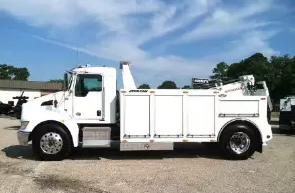 Comparing Values
2005 Setra BU
RMV Sales Price $175,000 (2014)
Taxpayer Response: Model S417

Value Using Official Bus Blue Book $150,030

DOR Default Value $1,000
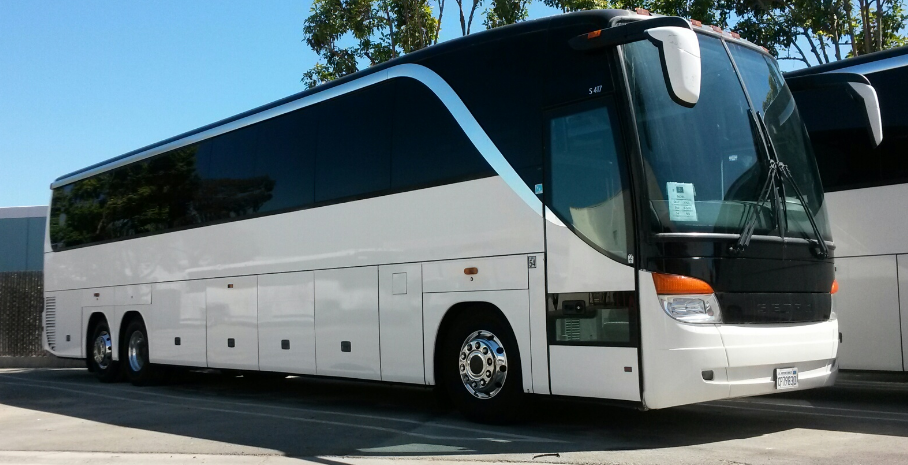 Verify Models with Similar VIN Identifiers
Chevy Avalanche
Chevy Cobalt (2007-09)
Chevy Colorado
Chevy SSR
Chevy Tahoe (2000)
Chevy Trailblazer (2006-08)
Chevy Uplander (2005)
Chevy Venture (2005)
Dodge Dakota
Dodge Durango
Dodge Ram (2009 – B18)
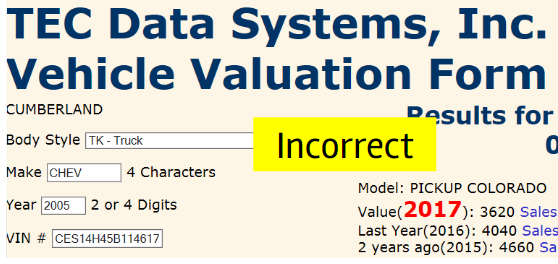 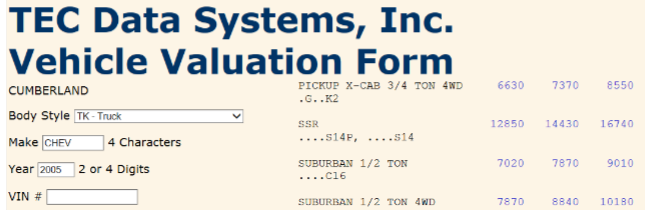 Note Value Difference!
Finalizing Upload Report
Review and Edit
Verify Models with Similar VIN Identifiers
Compare Current Value to Prior Value
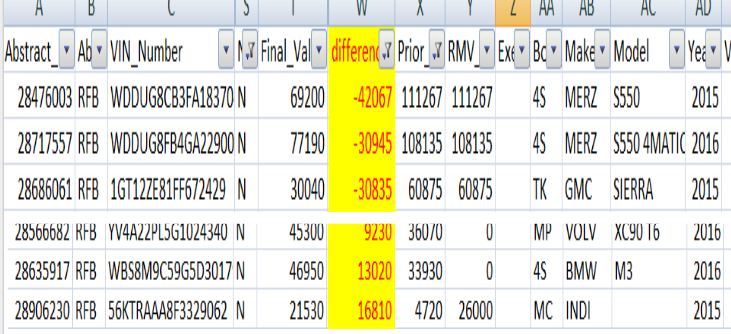 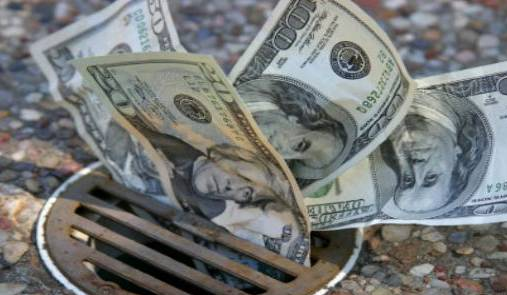 Remember!
The NCVTS queues and upload report are designed to allow counties to properly review and assess registered motor vehicles.  If not used, you could be losing a lot of revenue!
Questions?
Linda Thomas
DMV Tax Analyst
Cumberland County
(910) 678-7501
lthomas@co.cumberland.nc.us